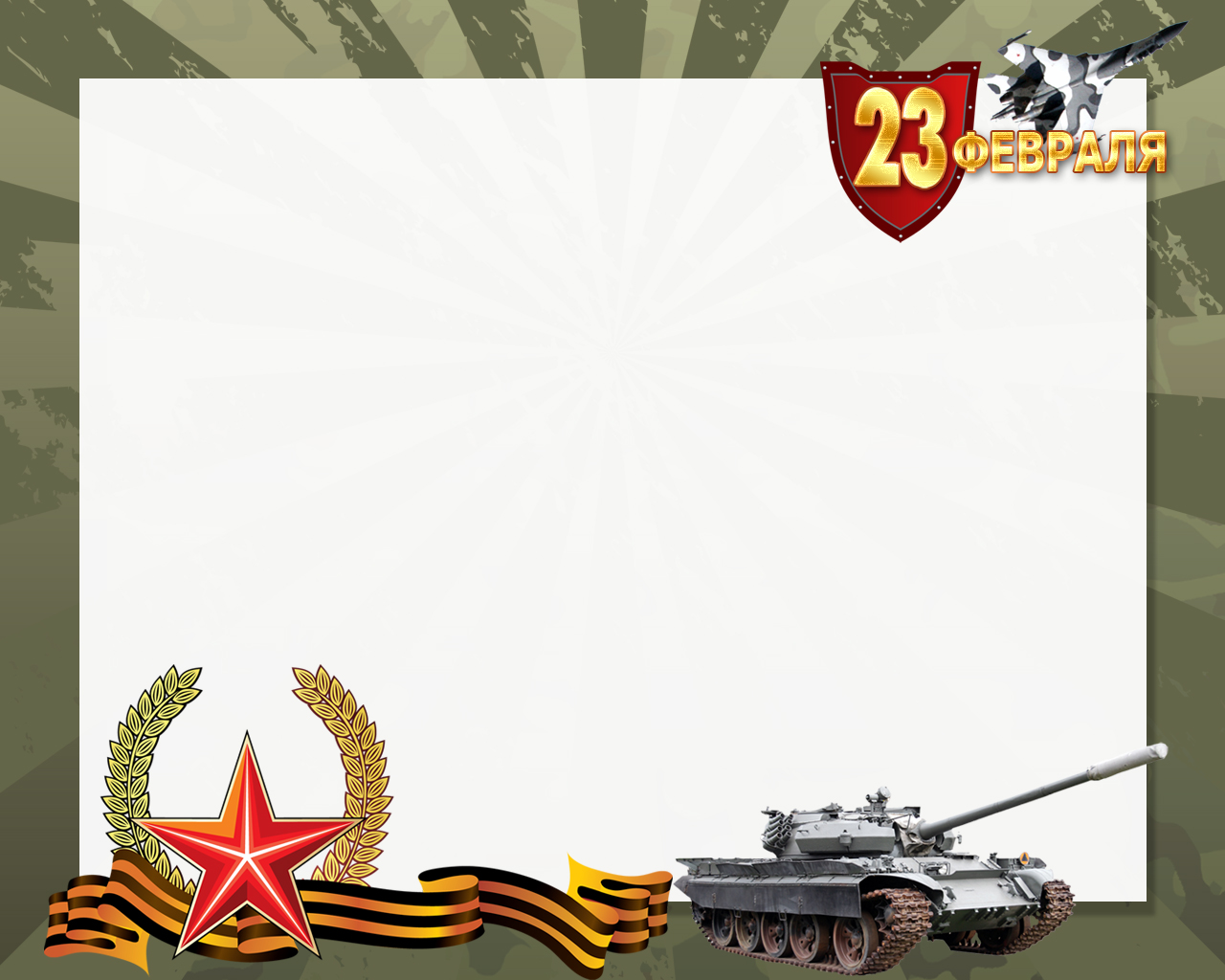 Муниципальное автономное дошкольное образовательное учреждениеМуниципального образования город Ирбит «Детский сад № 25»«Морское путешествие»Развлечение, посвящённое Дню защитника Отечества для детей второй младшей группы № 9
Действующие лица:
Ведущий – воспитатель группы № 9 Целлер Светлана Анатольевна,
Капитан Врунгель – инструктор по физическому воспитанию Елена Владимировна,
Пират – воспитатель группы № 3 Цымбал Екатерина Игоревна,
Музыкальный руководитель – Ромазанова Светлана Юрьевна
Цель. Осуществление патриотического воспитания. Формирование первичных гендерных представлений.
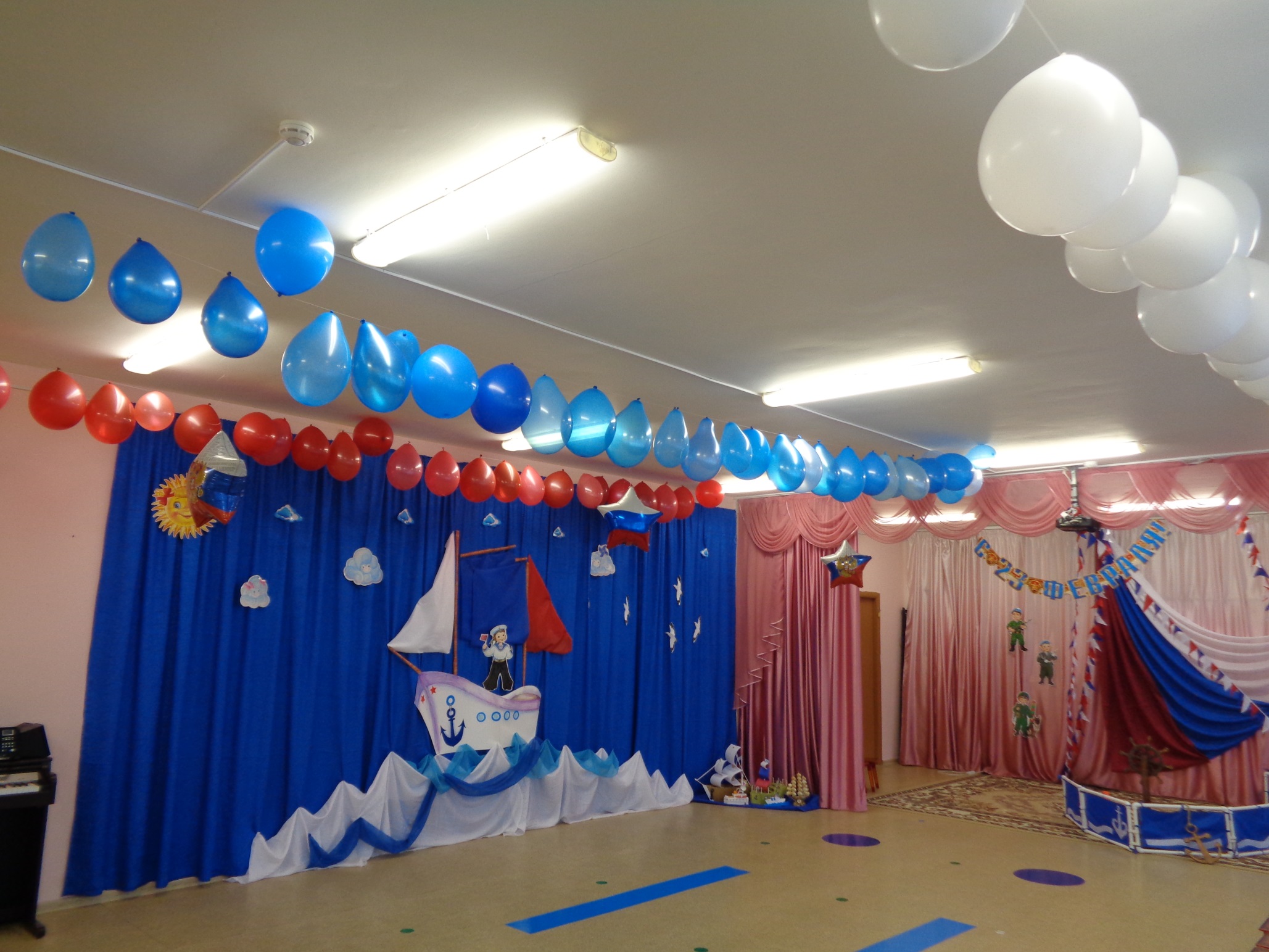 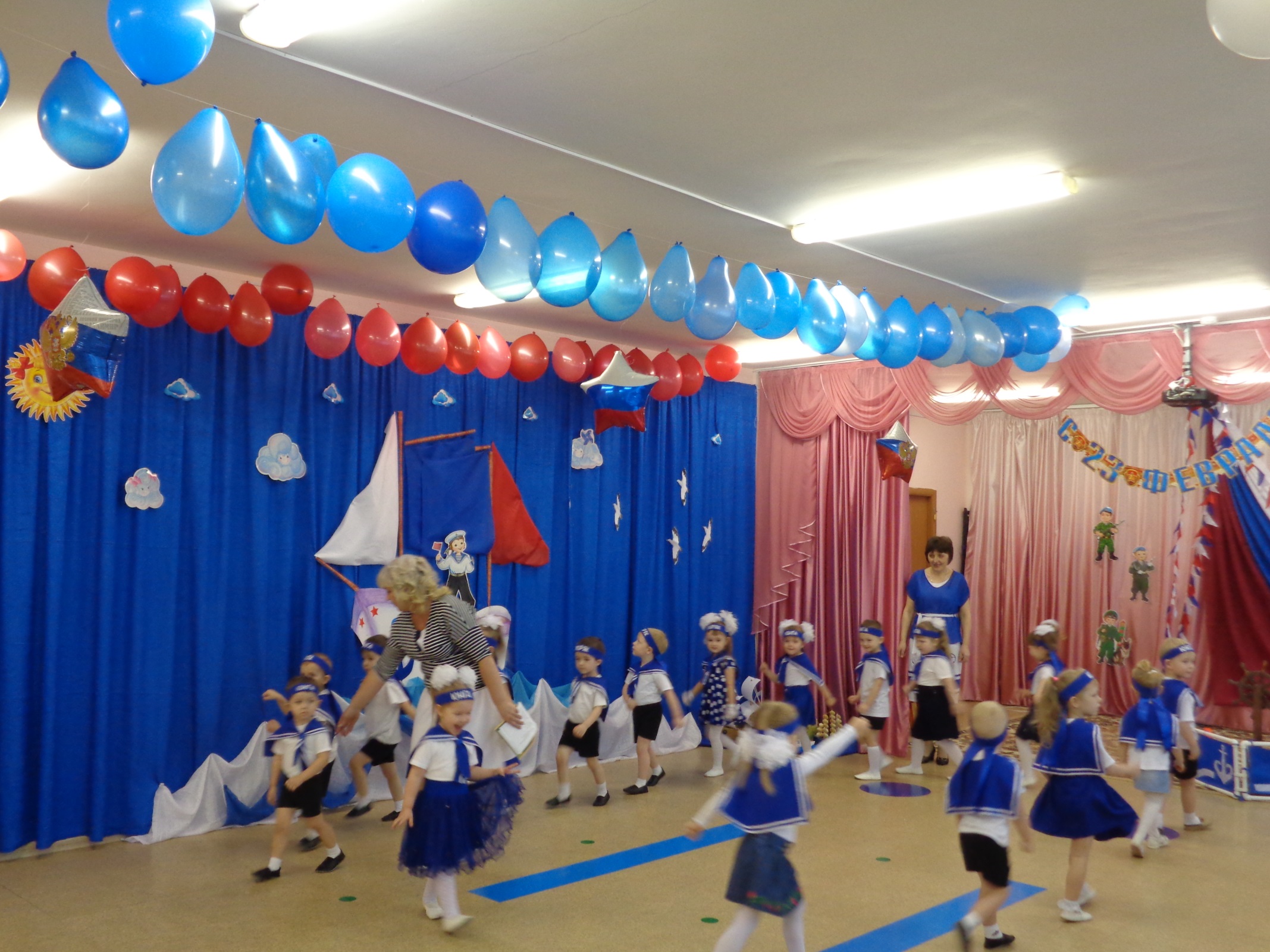 Спешу поздравить от душиС Днём Армии и Флота!Защитой Родины служить –Хорошая работа!
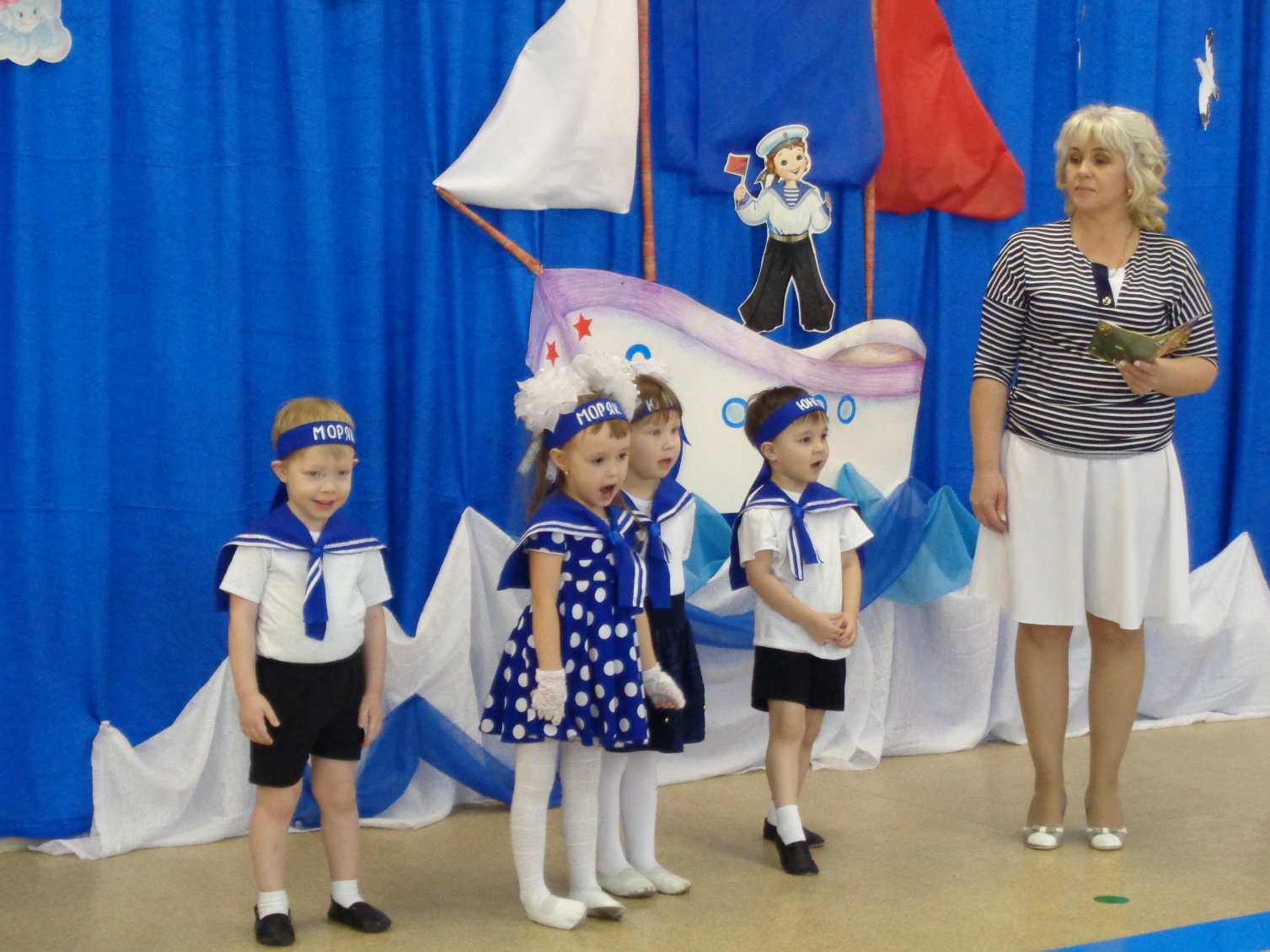 Песня «Мы – солдаты»Слова В. Малкова    музыка ю. Слонова
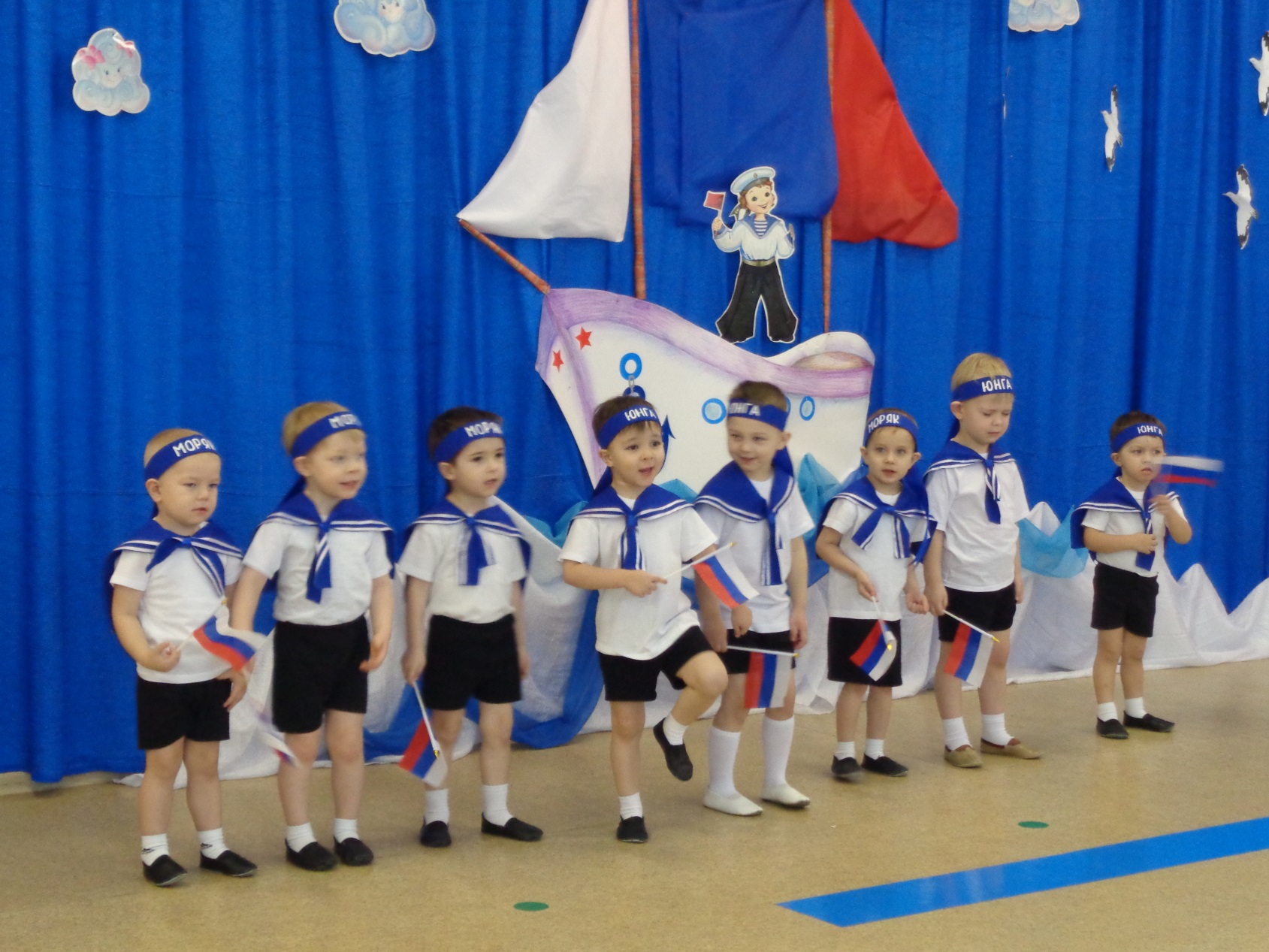 Весёлые эстафеты
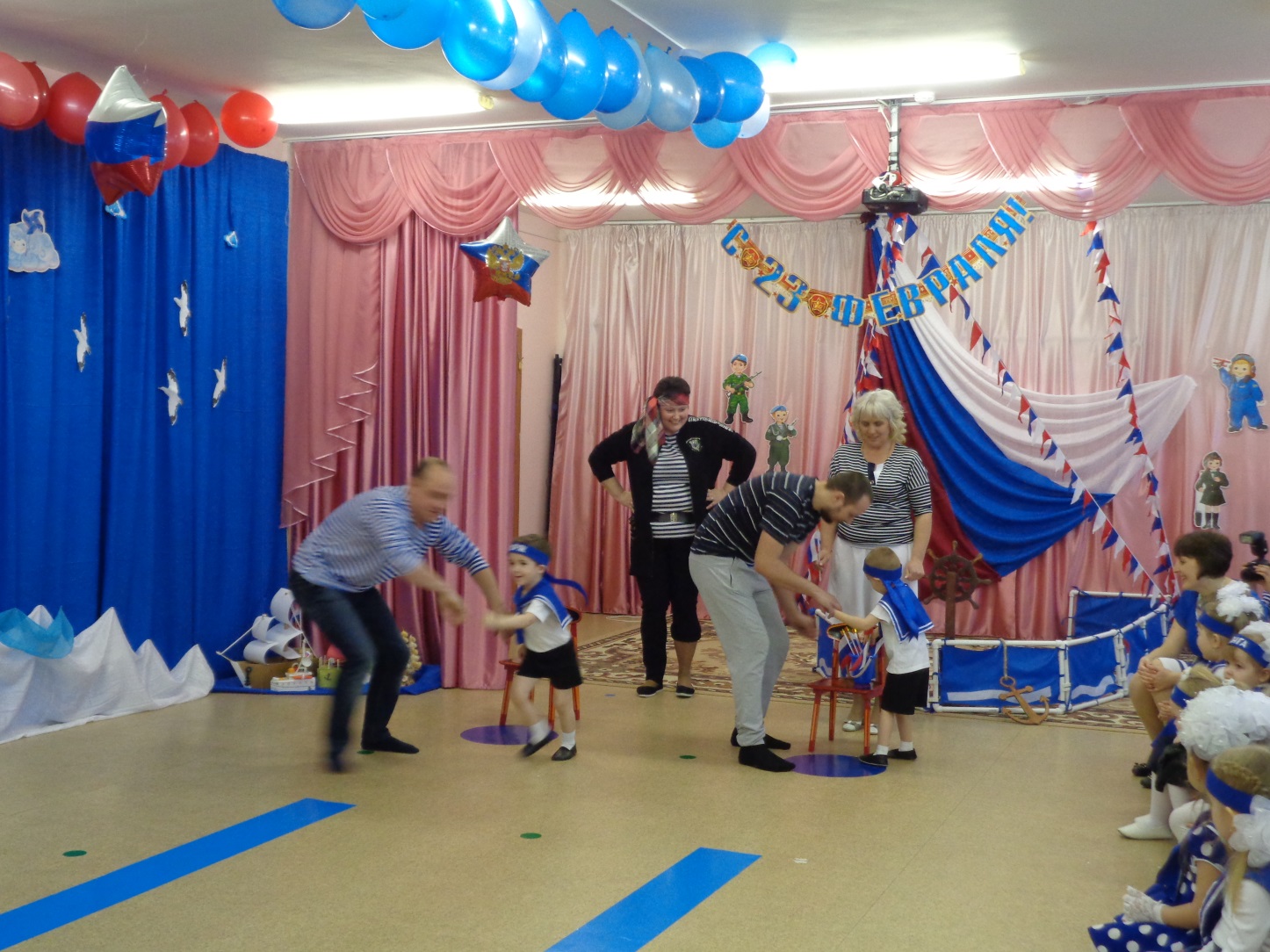 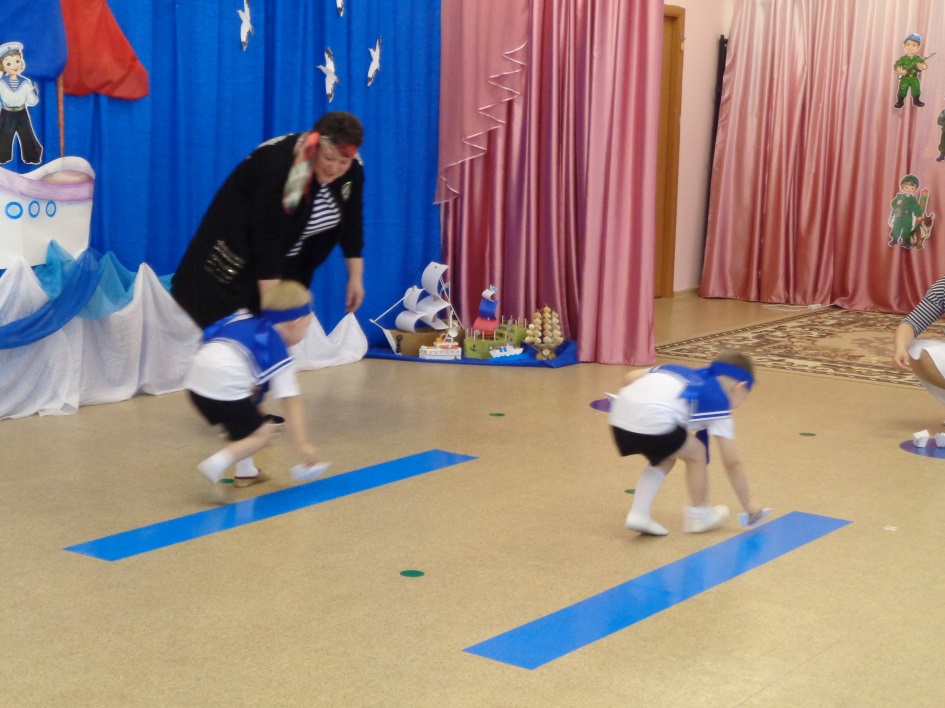 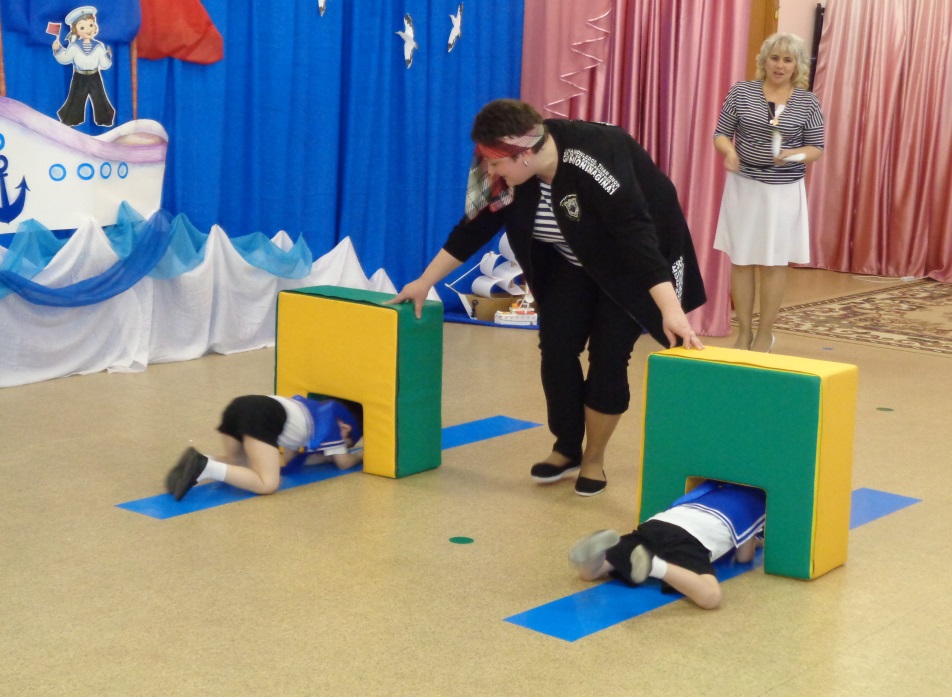 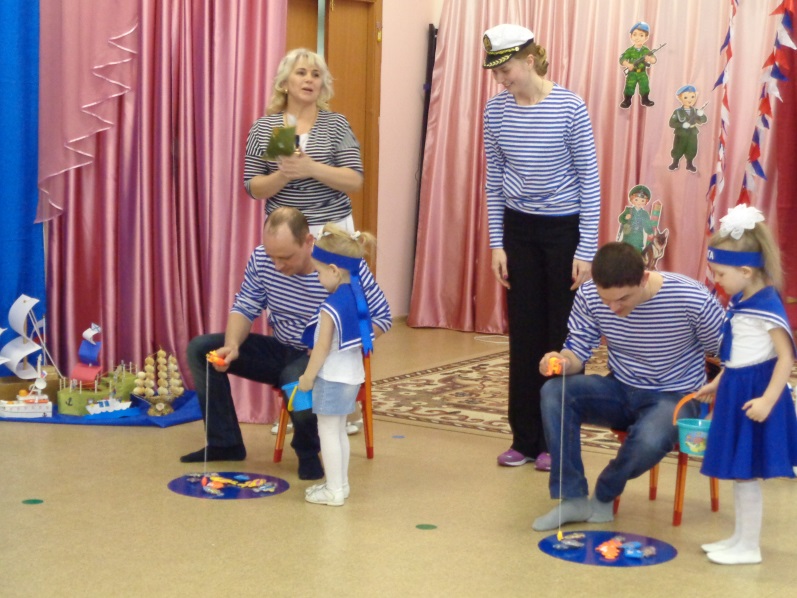 Морское путешествие на необитаемый остров
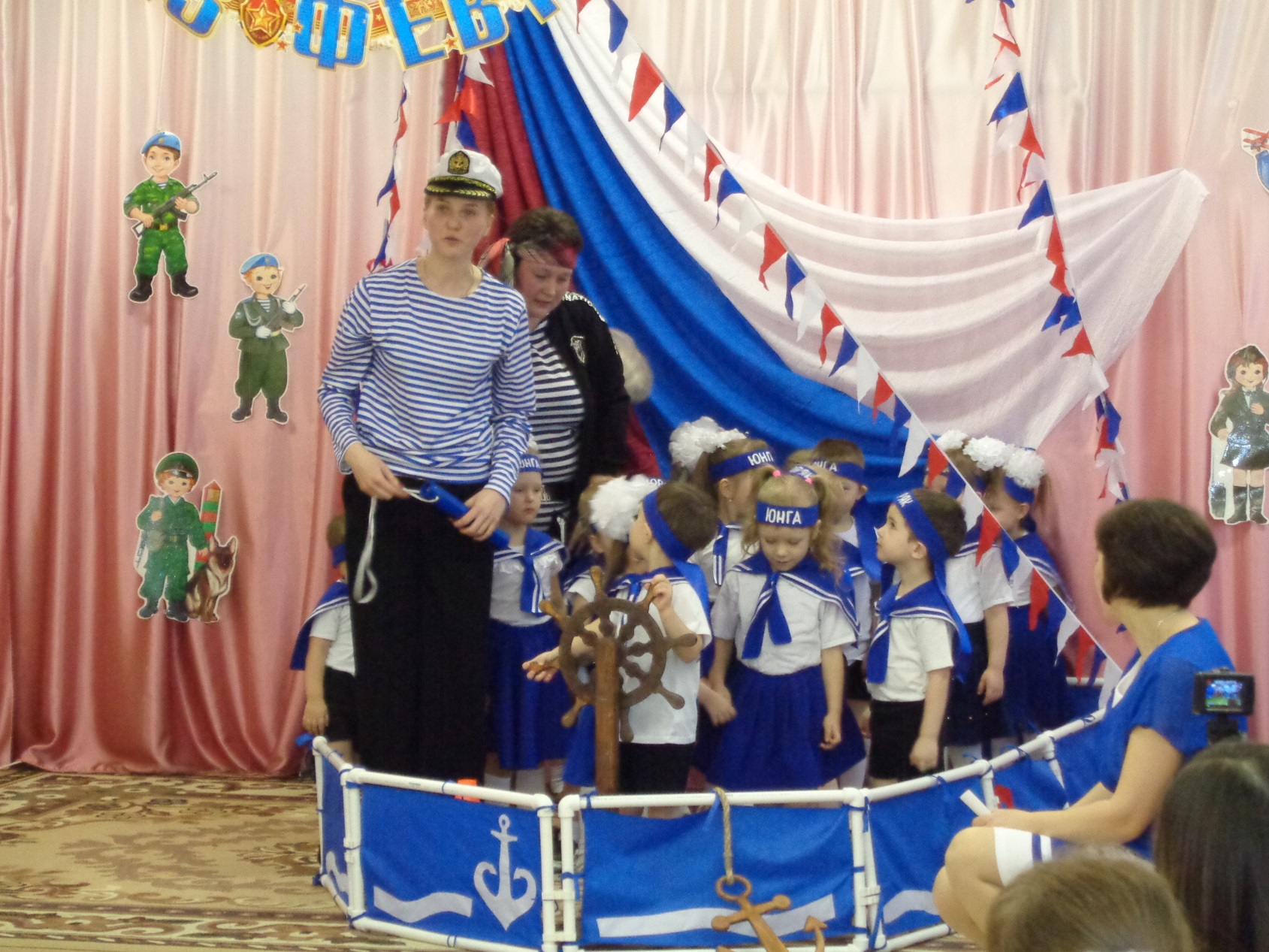 Танец «Морячка»
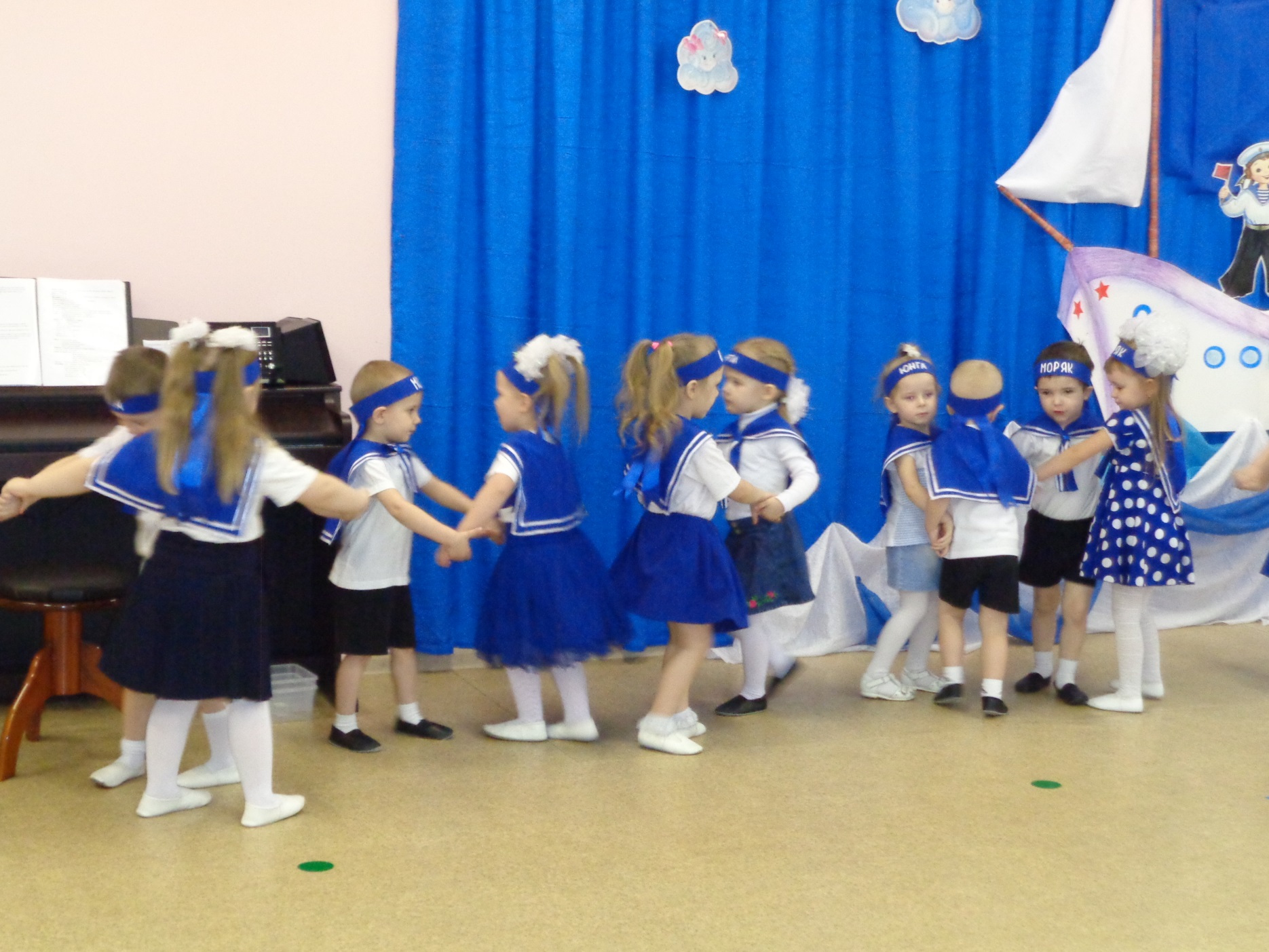 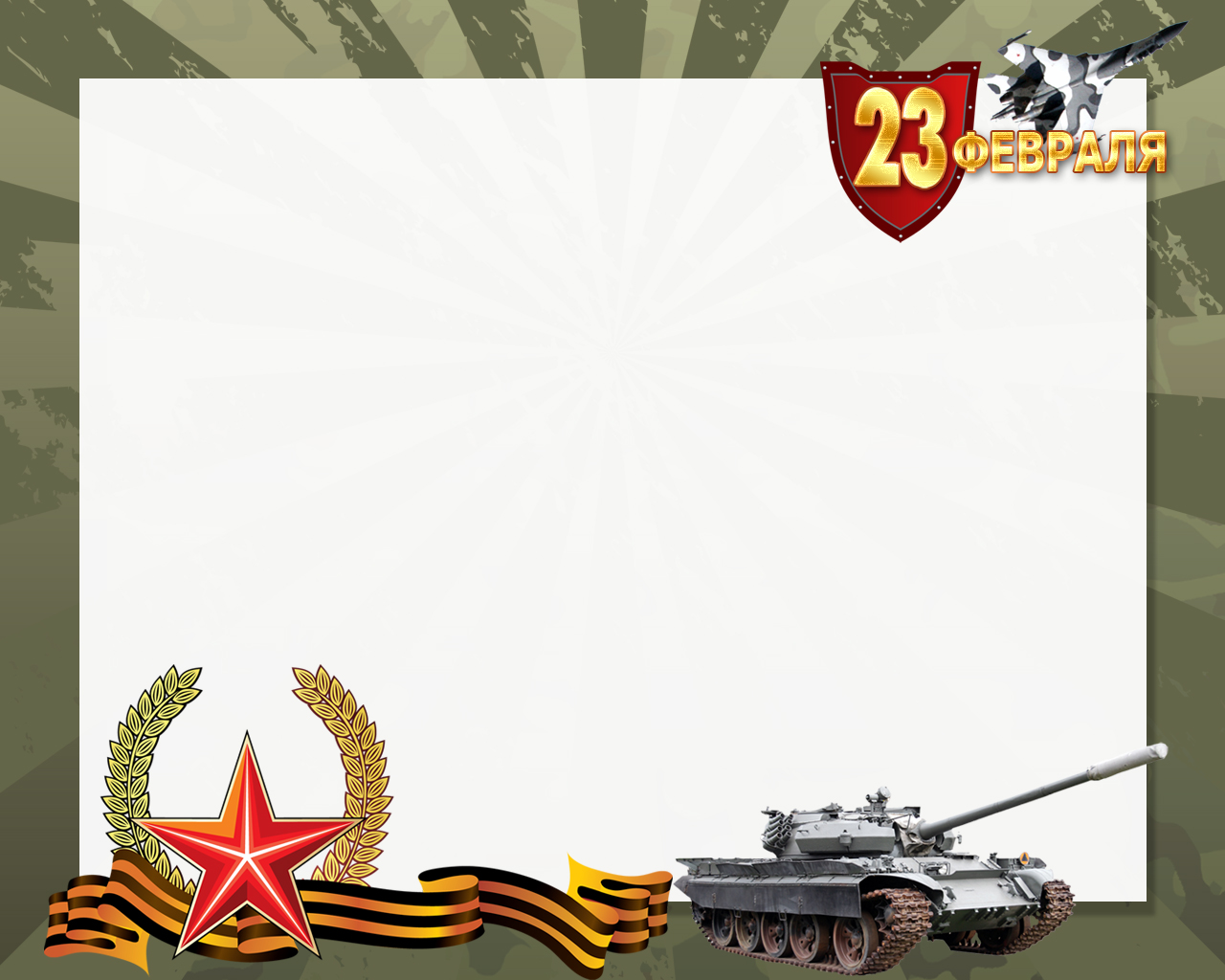 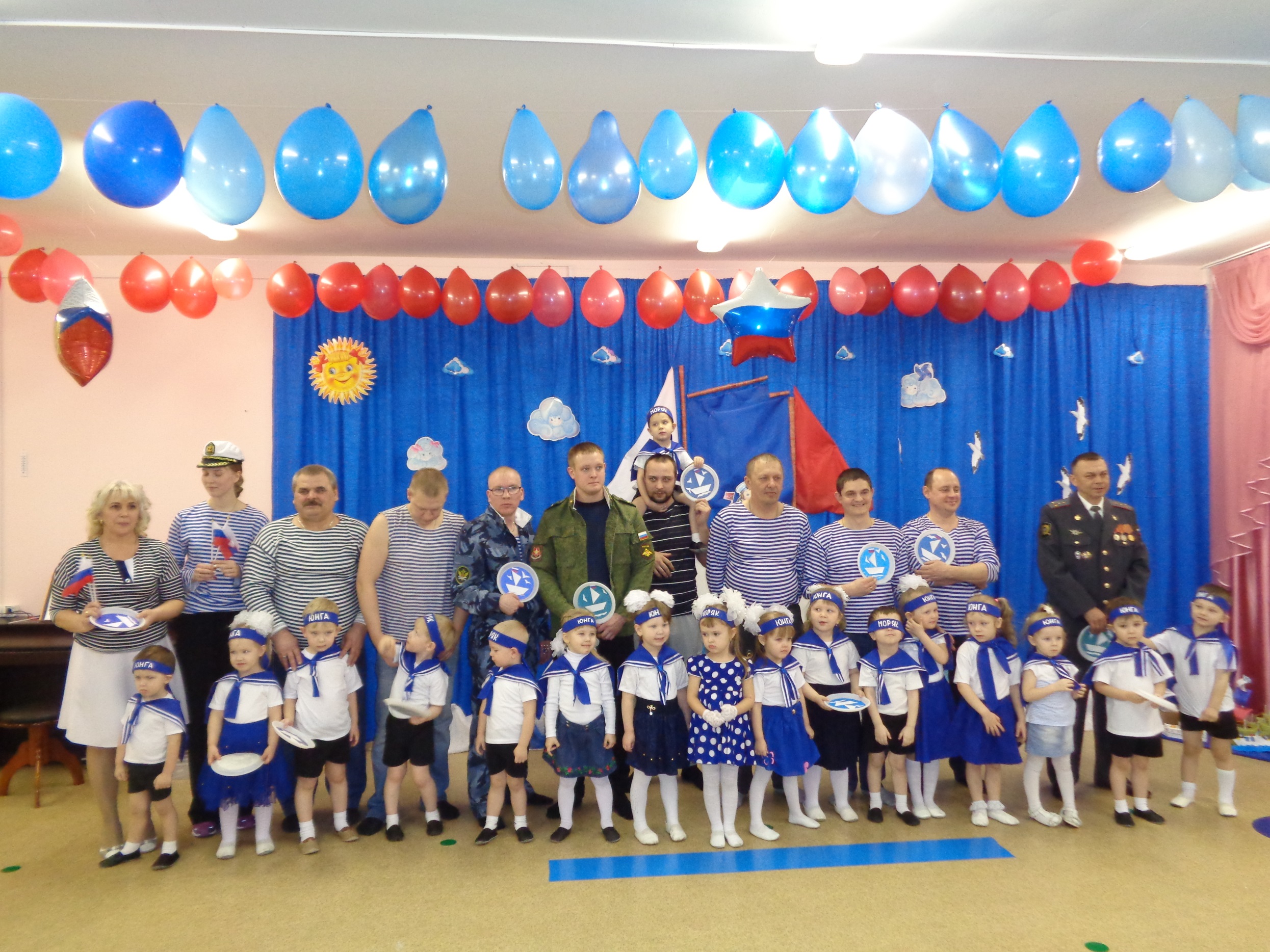